訪問介護等の基本報酬の引き下げの撤回を
公益社団法人　認知症の人と家族の会
　　　　　　　　　　　　　代表理事　鎌田　松代
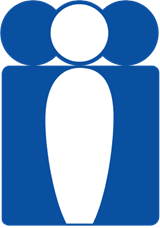 〇訪問介護は在宅介護の要です！！

〇人手不足などが原因で廃業や休業、また倒産する
　訪問介護事業所が増えています

〇希望しても、ヘルパー不足で利用できないことが増えてき
　ました。

〇要介護1,2の一人暮らしの認知症の人はデイサービスや
　ヘルパー利用で在宅生活が送れています

〇家族も見守りながらも介護と仕事の継続が出来ています
〇国は、介護事業所の中でも最たる人手不足であるのは訪問介護事業所であることは認識していると答弁していました。

〇事業所運営の根幹である基本報酬が引き下げされることは、国の人手不足に対しての認識を疑わざるを得ません。

〇人手不足問題についての対策での効果的な対応が見えない、成果を実感できない現状の中で、一番深刻な訪問介護への
この対応に愕然とし、国の介護人材確保に向けての
本気度はいかがなのかと疑念をいだきます。
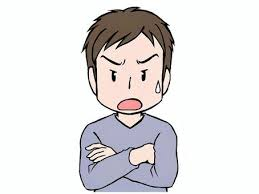 訪問介護等の基本報酬の
　引き下げの撤回を
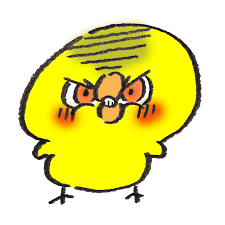 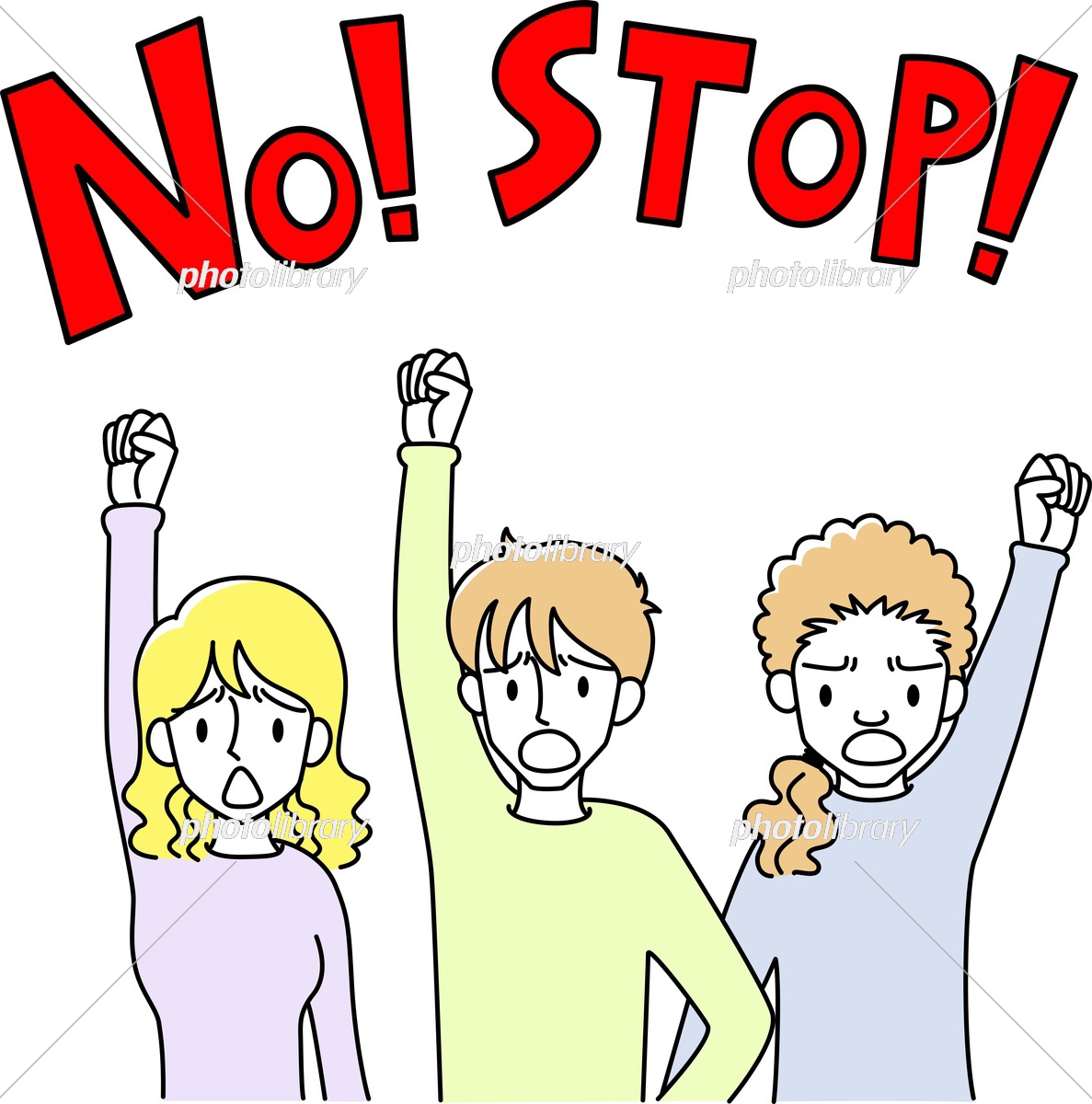